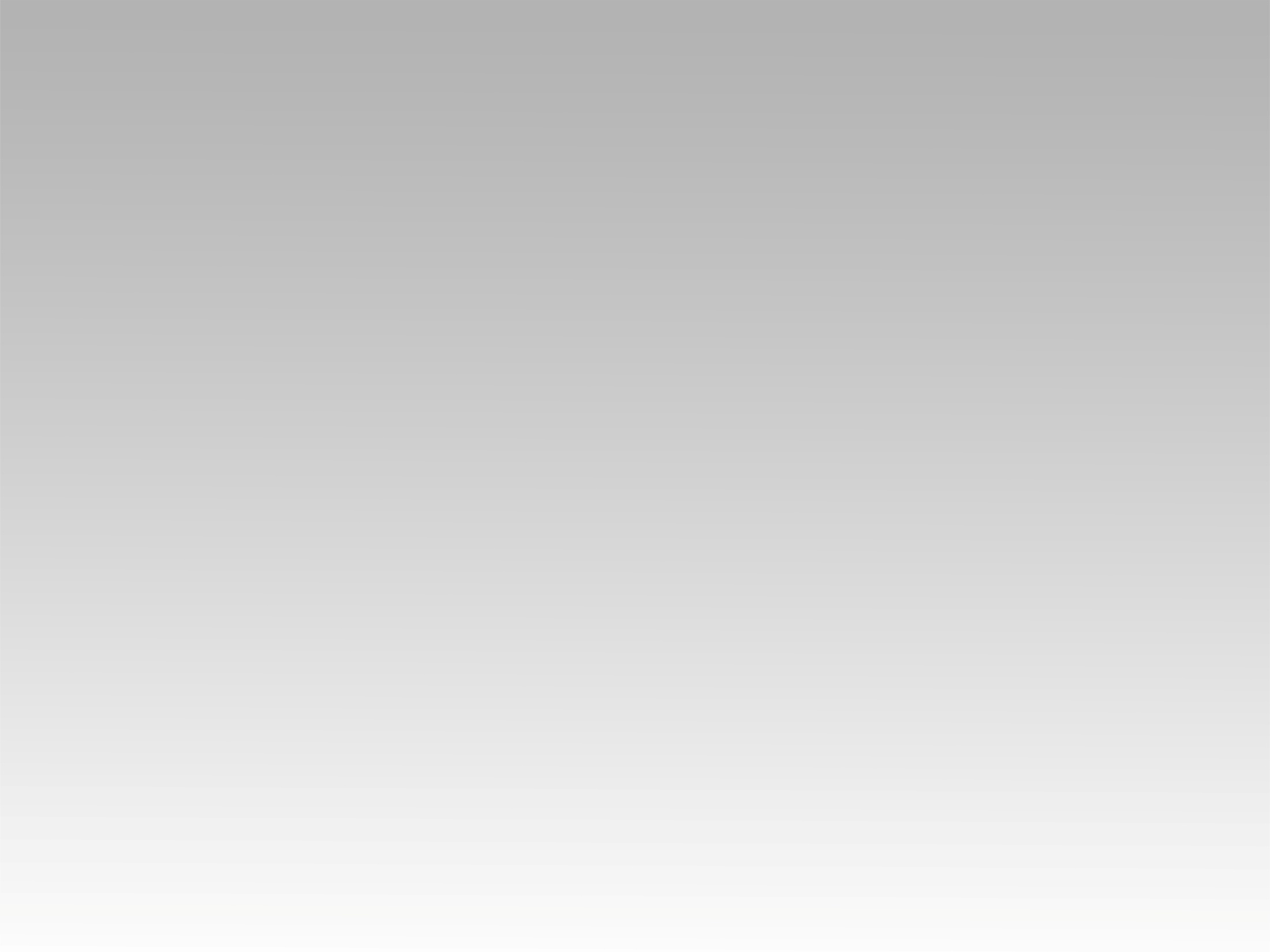 ترنيمة 
اشكر ربك على كل اللي عندك
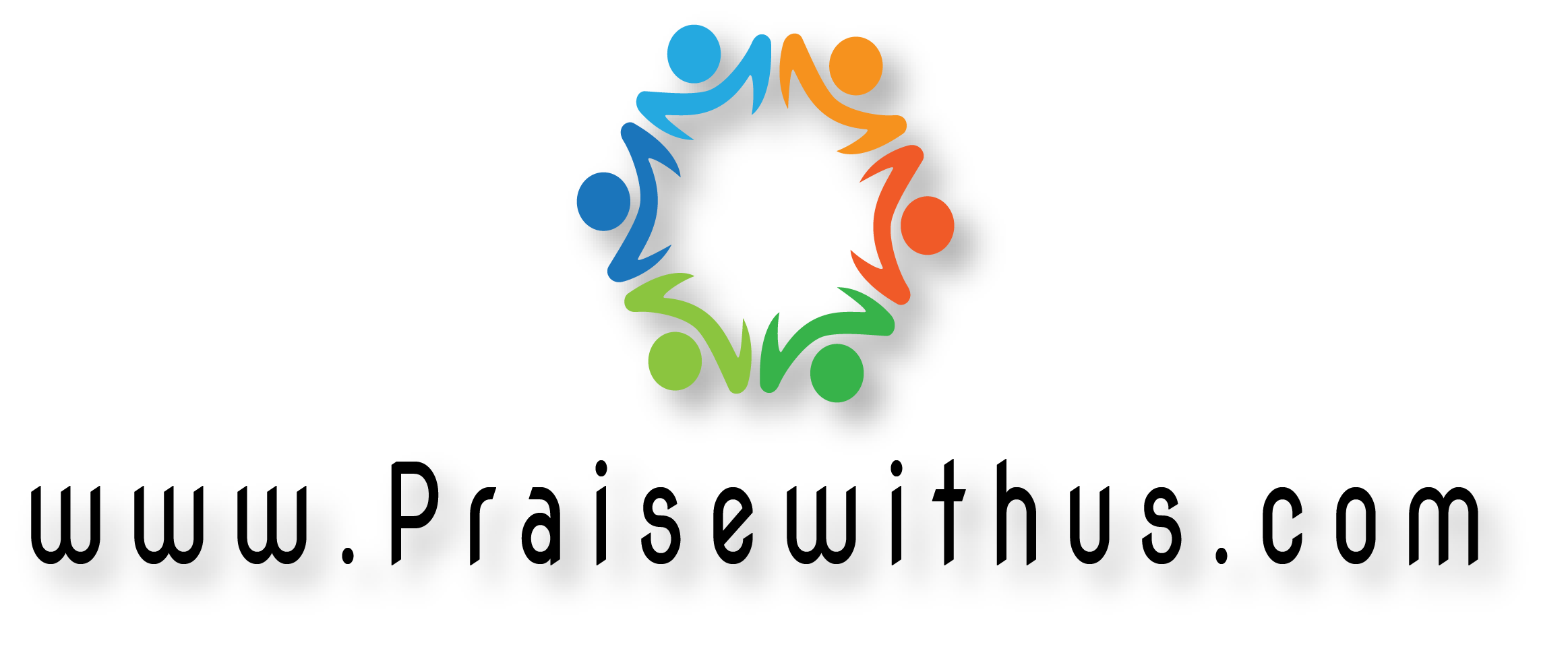 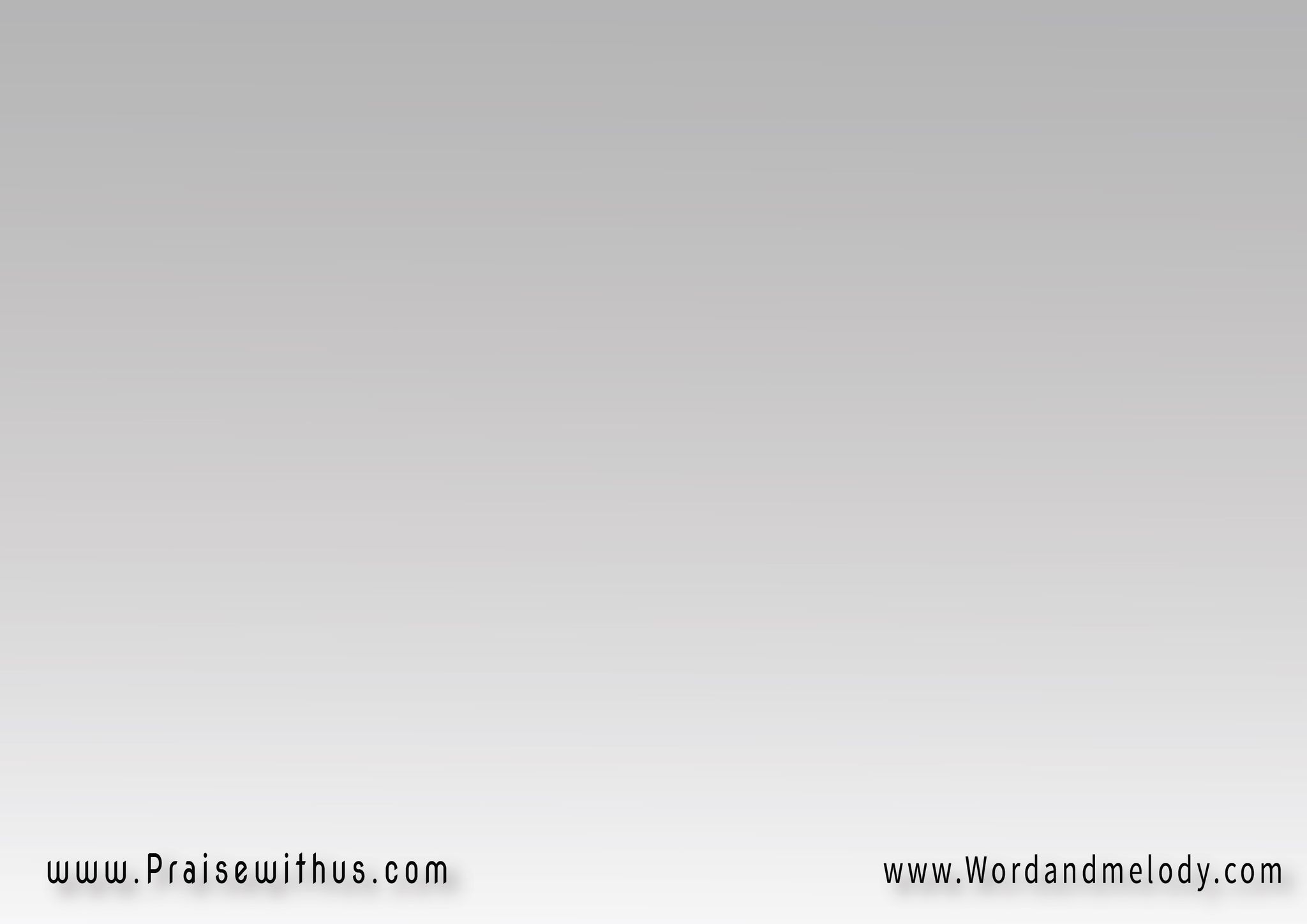 1- 
 ليه بتتذمر على دروسك وشغلك 
ليه مش عاجبك لا لبسك ولا شكلك
ليه بتنسى تشكره على صحتك 
وعلى كل شر بيبعده عنك
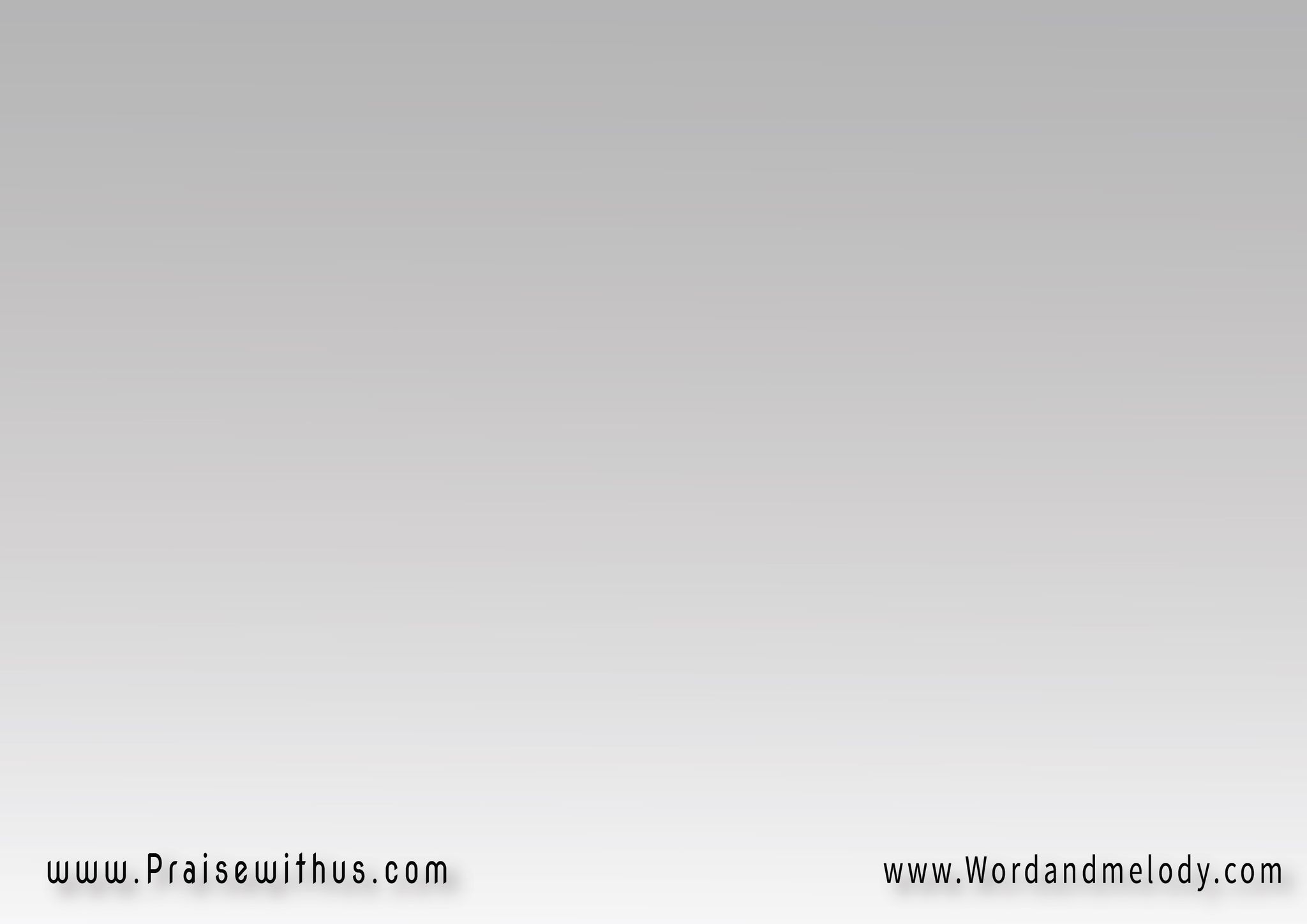 القرار:  
  (اشكر ربك على كل اللي عندك)2 
علشان اللي عندك حلم كبير لناس كتير 
اشكر ربك على كل اللي عندك
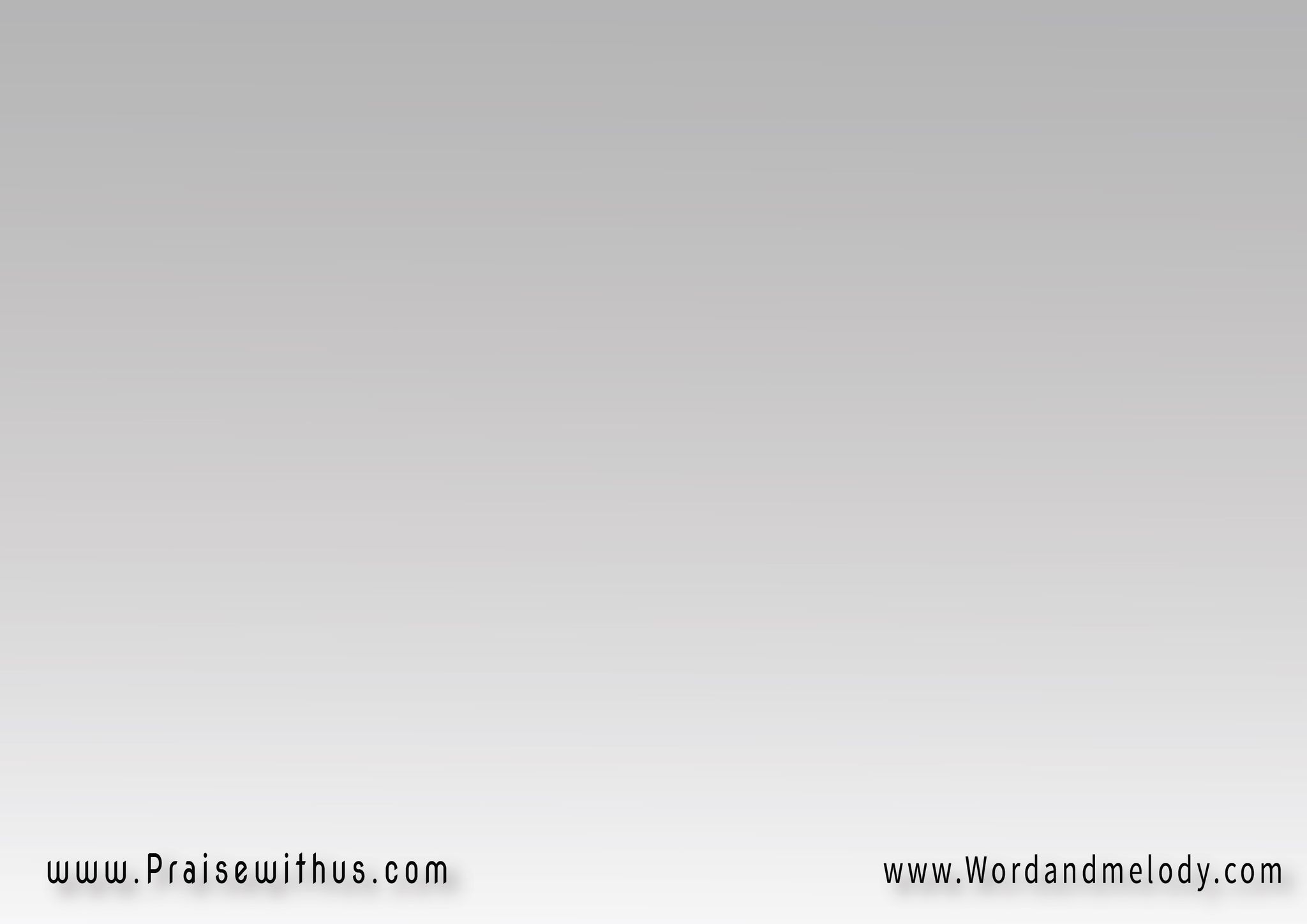 2- 
ليه بتتذمر على أكلك وشربك ليه 
دايماً بتطلب اللي مش عندك
لازم تتعلم إزاي تشكر ربك 
وعلى كل الخير اللي بيديه لك
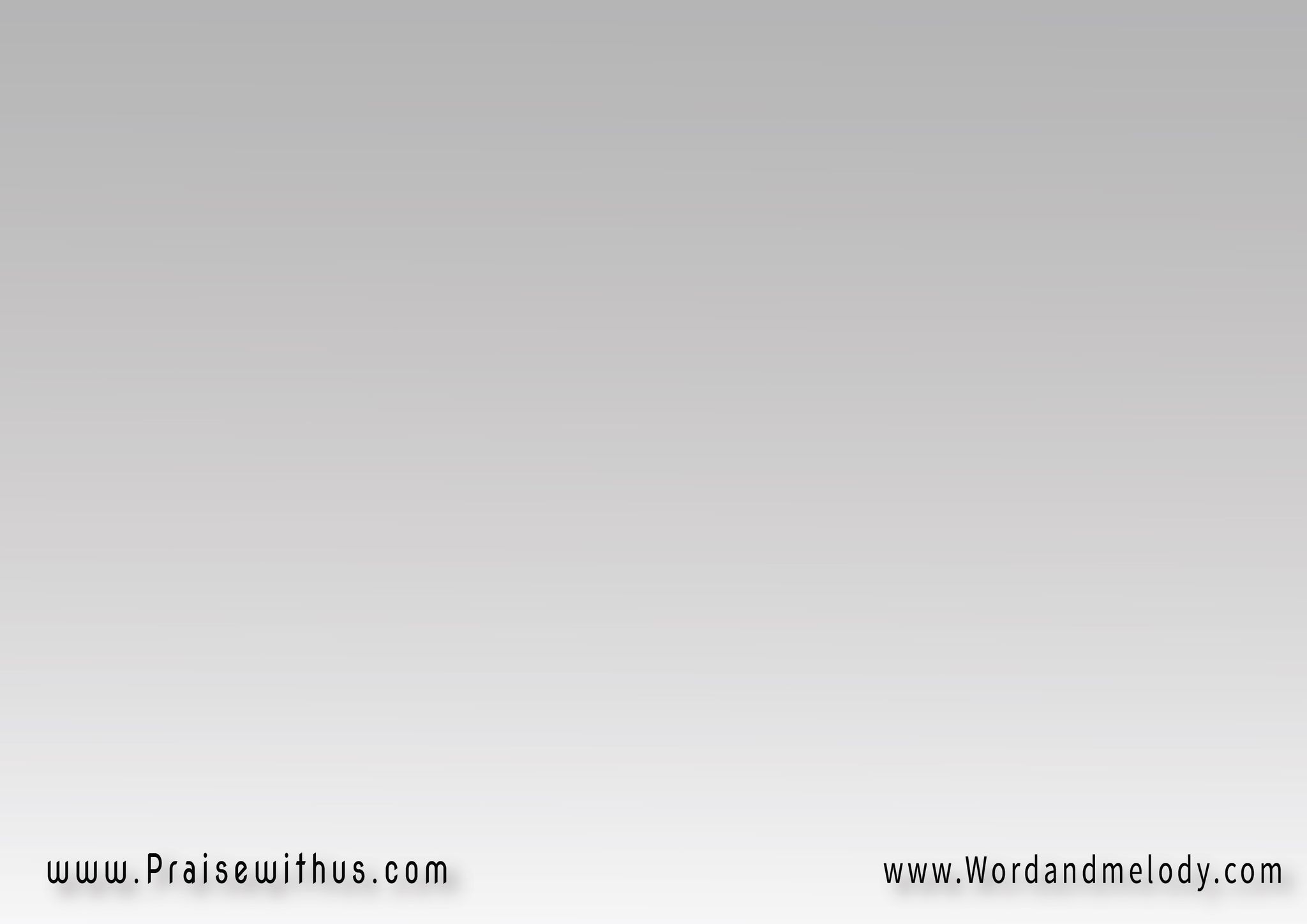 القرار:  
  (اشكر ربك على كل اللي عندك)2 
علشان اللي عندك حلم كبير لناس كتير 
اشكر ربك على كل اللي عندك
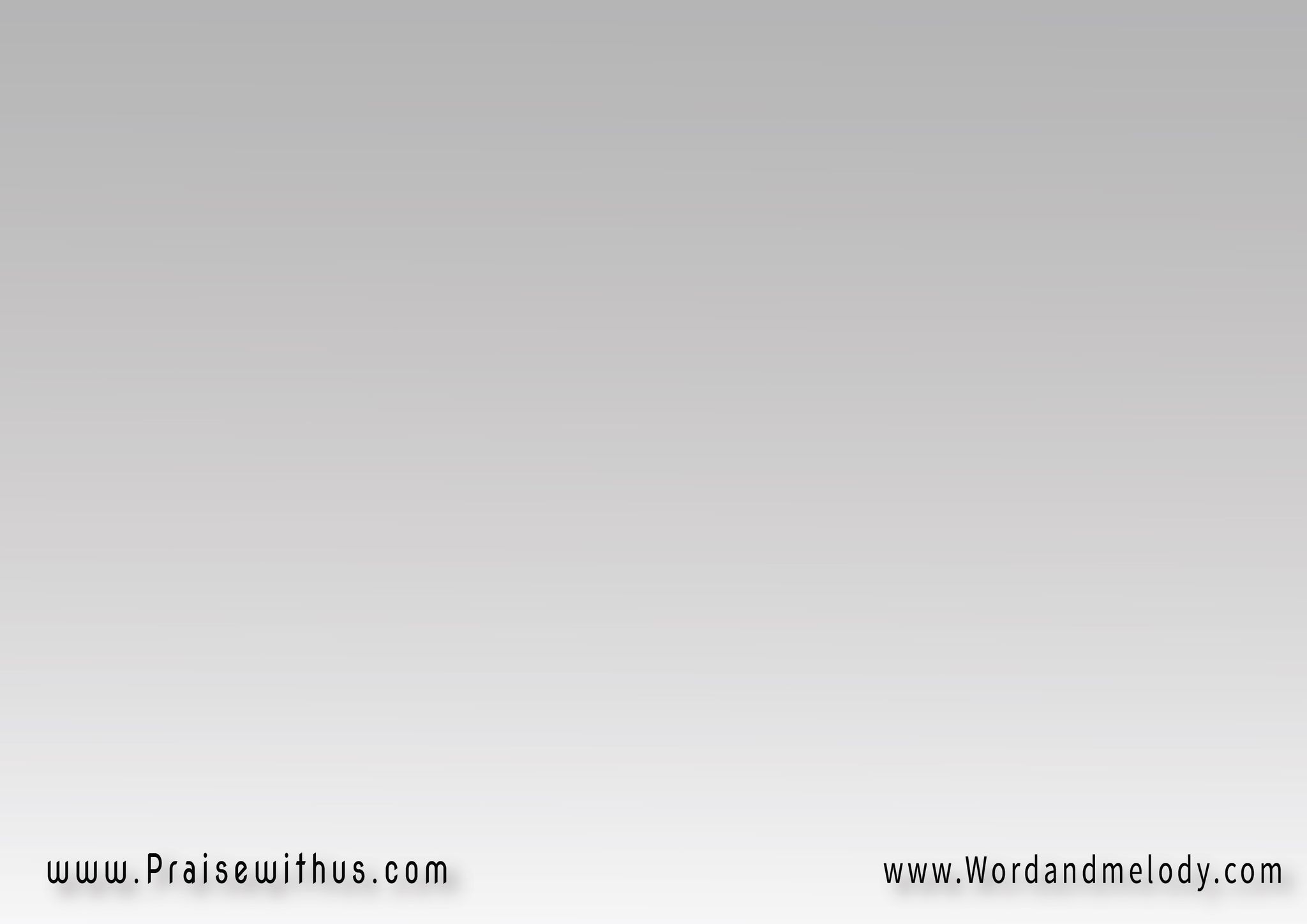 3- 
 ليه بتتذمر على ماما وبابا 
ليه مش عاجبك أي كلمة يقولوها
لازم تعرف إن همهم عليك 
وتكرمهم زي ما ربك بيوصيك
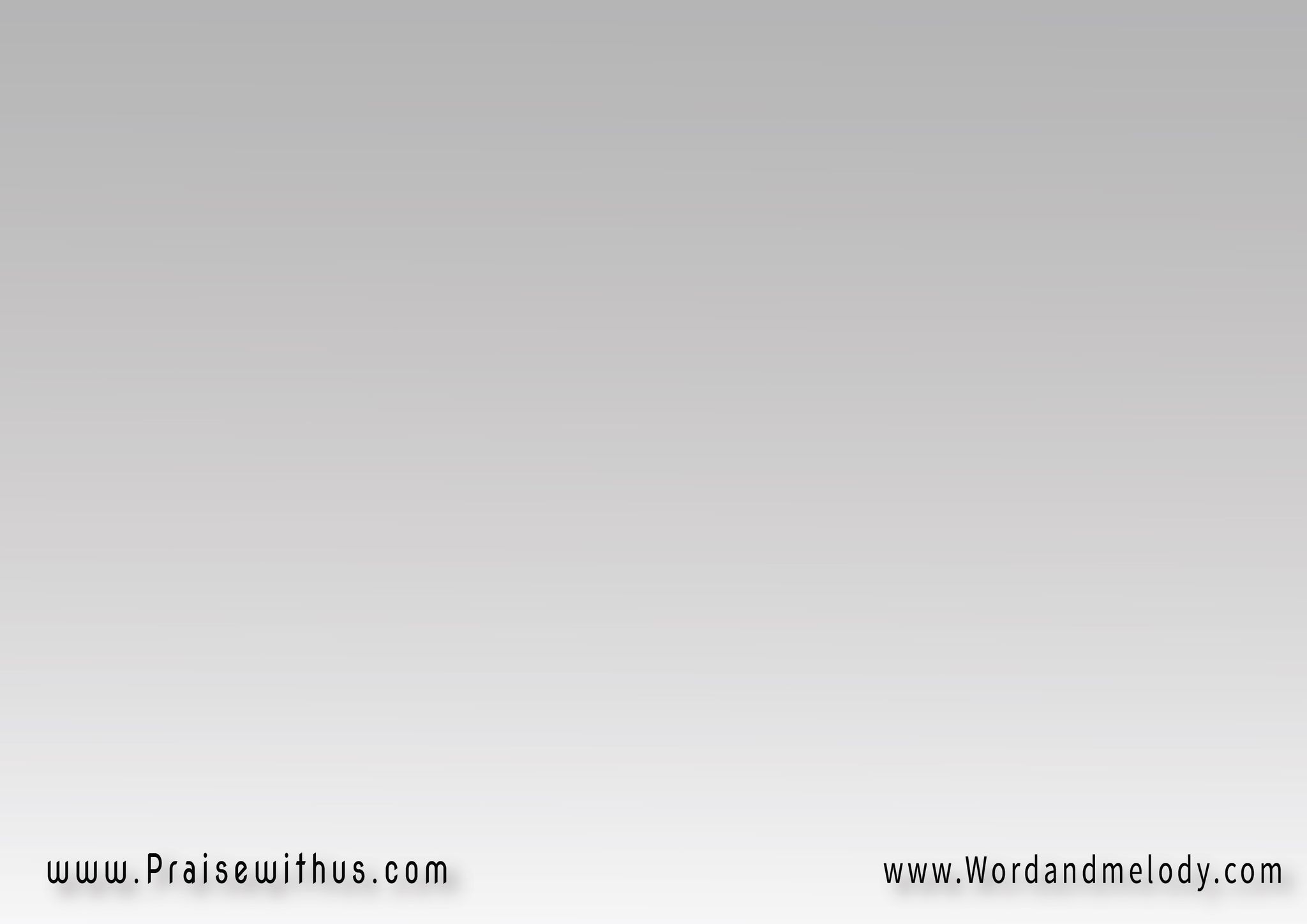 القرار:  
  (اشكر ربك على كل اللي عندك)2 
علشان اللي عندك حلم كبير لناس كتير 
اشكر ربك على كل اللي عندك
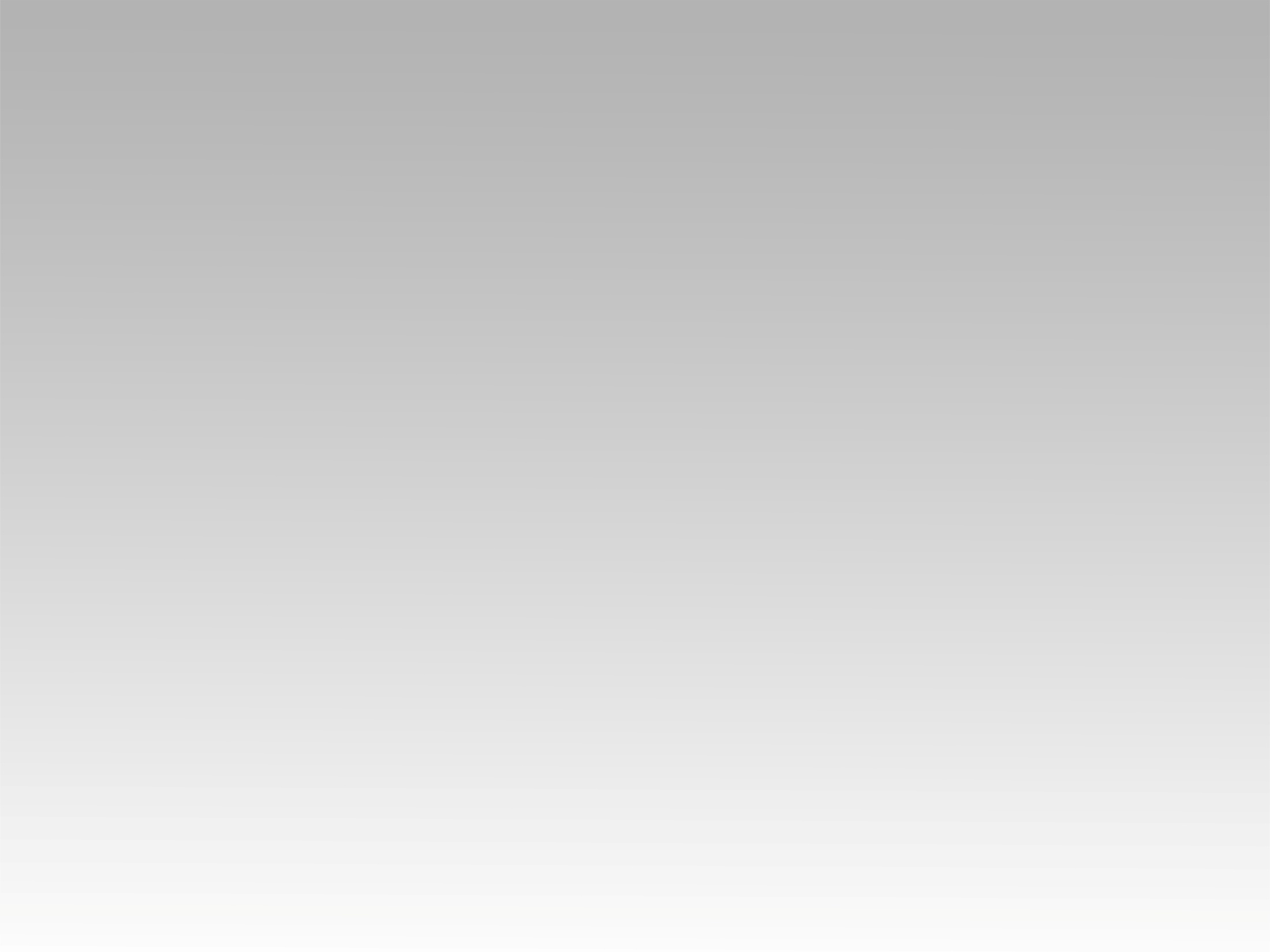 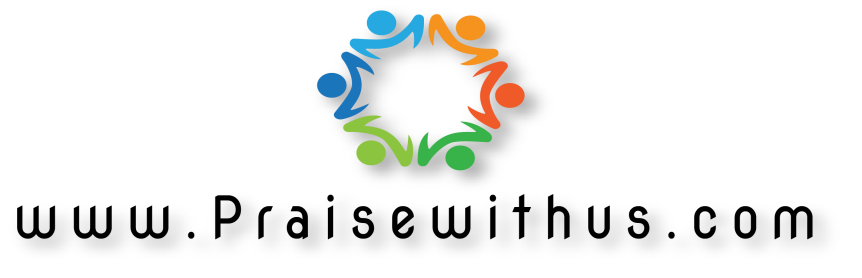